Presentation Title
The text in this template includes Universal Design for Learning (UDL) guidelines.
Universal Design for Learning
Universal Design for Learning (UDL) is a framework to improve and optimize teaching and learning for all people based on scientific insights into how humans learn
The goal of this PowerPoint template is to apply UDL principals so that as many learners can access and understand the materials as possible
Basic information
The look of UDL presentations should be easy to read.
Your text should be fairly large with a lot of contrast.
Black on white or white on black has the most contrast and is easiest to read.
Text and color
Text can be in color or be placed over color, but
The text may need to be larger or more bold
Use colors that have high contrast
This text is bulleted. The bullets can be changed or removed on the home tab in the bullet menu of the paragraph group.
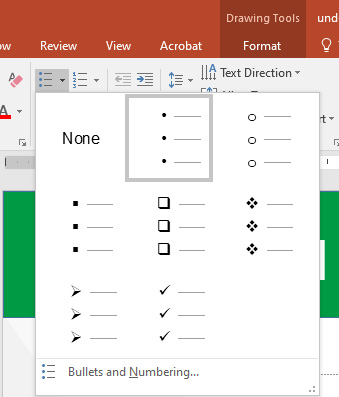 Screen readers
A screen reader is an assistive technology, primarily used by people with vision impairments. It converts text, buttons, images and other screen elements into speech or braille.
Text
Use only placeholders to type text
Placeholder text boxes are those created in master pages
Screen readers only recognize text from placeholder text boxes
Text boxes drawn on individual slides will not be recognized by a screen reader.
Outline View
It is a good idea to create or check your presentation in outline view.
The outline view is accessed in the View tab.
If you can see your text in outline view, so will a screen reader.
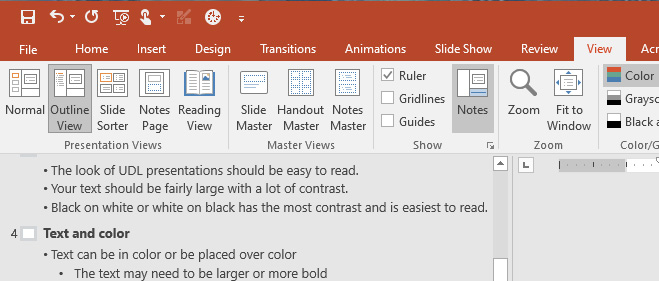 Multiple layouts
In normal view, right click on the thumbnail of the slide to change its layout.
Hover over “layout” in the list
Click on the desired option
Layout is also a drop-down menu on the home tab
There are multiple layout designs available
There are 17 layout designs currently available in this template, some with and some without the UND logo on the title bar
Choosing a slide layout
In normal view, right click on the thumbnail of the slide to change its layout (see image)
Hover over “layout” in the list
Click on the desired option
Slides with photos
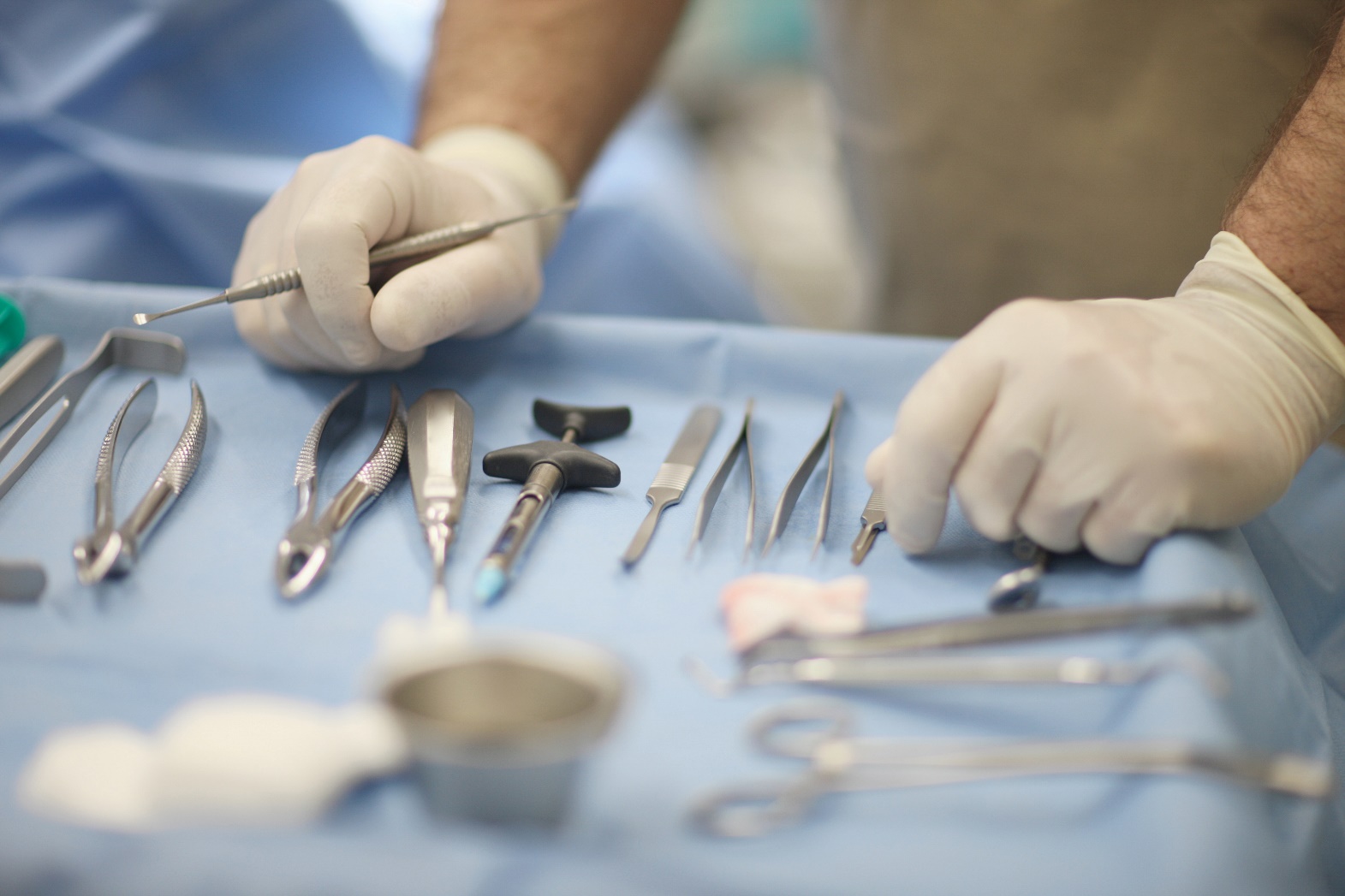 Remember that captions should be typed in placeholder text boxes. Alternate text should also be applied to images and charts.
How to add alt text
Alt text describes images to screen readers.
Right click on the image
Choose format shape
Alt text options can be found in the size and position area of this menu.
Alt text
This image shows how to add alt text
Charts
Alt text should also be applied to charts.
Check accessibility
PowerPoint includes a “Check Accessibility Button”
It can sometimes be found under the “Review” tab
Some users may need to add it to the command ribbon
The command ribbon is the area at the top of PowerPoint where hidden commands can be added. See example below.
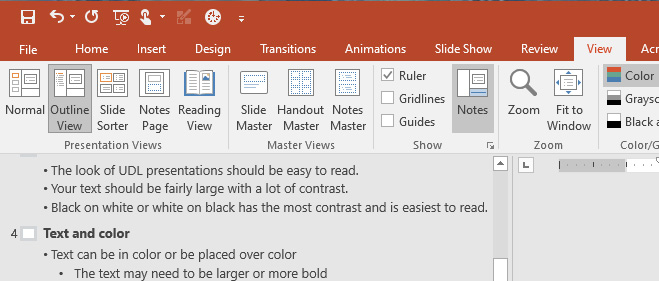 The command ribbon
Adding commands to the command ribbon is easy.
Click the downward facing arrow at the top of the menu bar.
Click on “More Commands” from the menu.
Command ribbon options
Change popular commands to “All commands”
Scroll down to “Accessibility checker”
Adding to the command ribbon
Select “Accessibility checker”
Click “add”
The new command will display in the right panel.
Accessibility Checker
After clicking the accessibility checker, a basic report will be given.
Common things that turn up:
Check reading order
Missing titles
Missing alt text.
Reading order
The reading order refers to the order in which a screen reader will interpret data.
Reading order can be checked in the selection panel. Access it under the home tab:
Find the editing group
Click the Select button
Choose Selection Pane
Selection Panel view
The selection panel will appear at the right side of the PowerPoint screen.
Understanding the reading order
The selection panel displays the reading order bottom up
The items at the bottom of the list are read by a screen reader first.
Items can be dragged up and down in the selection pane to change the reading order.
Keep learning about UDL
This template does not address all aspects of universal design for learning
Other resources may exist
Do your best